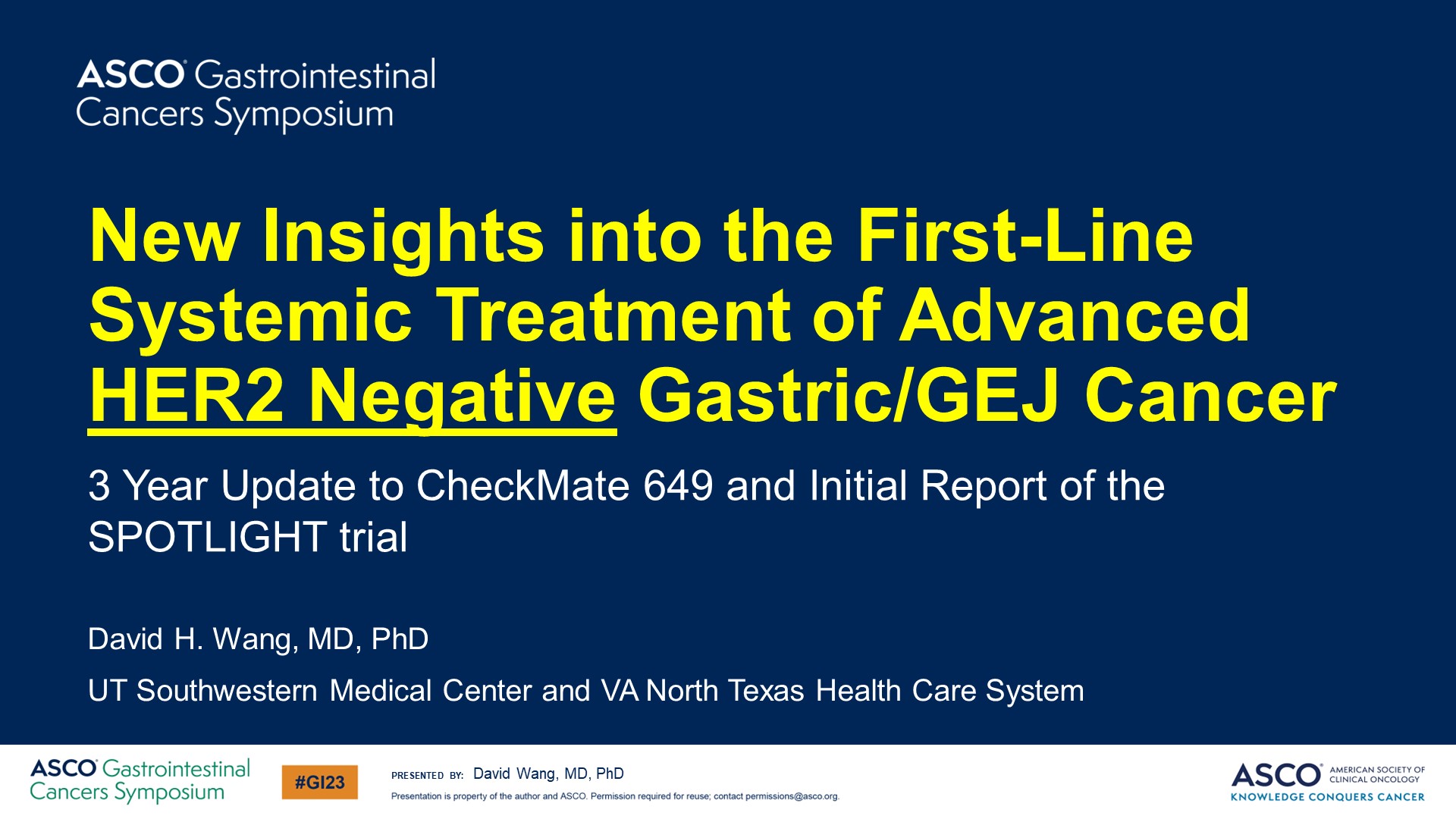 New Insights into the First-Line Systemic Treatment of Advanced HER2 Negative Gastric/GEJ Cancer
Content of this presentation is the property of the author, licensed by ASCO. Permission required for reuse.
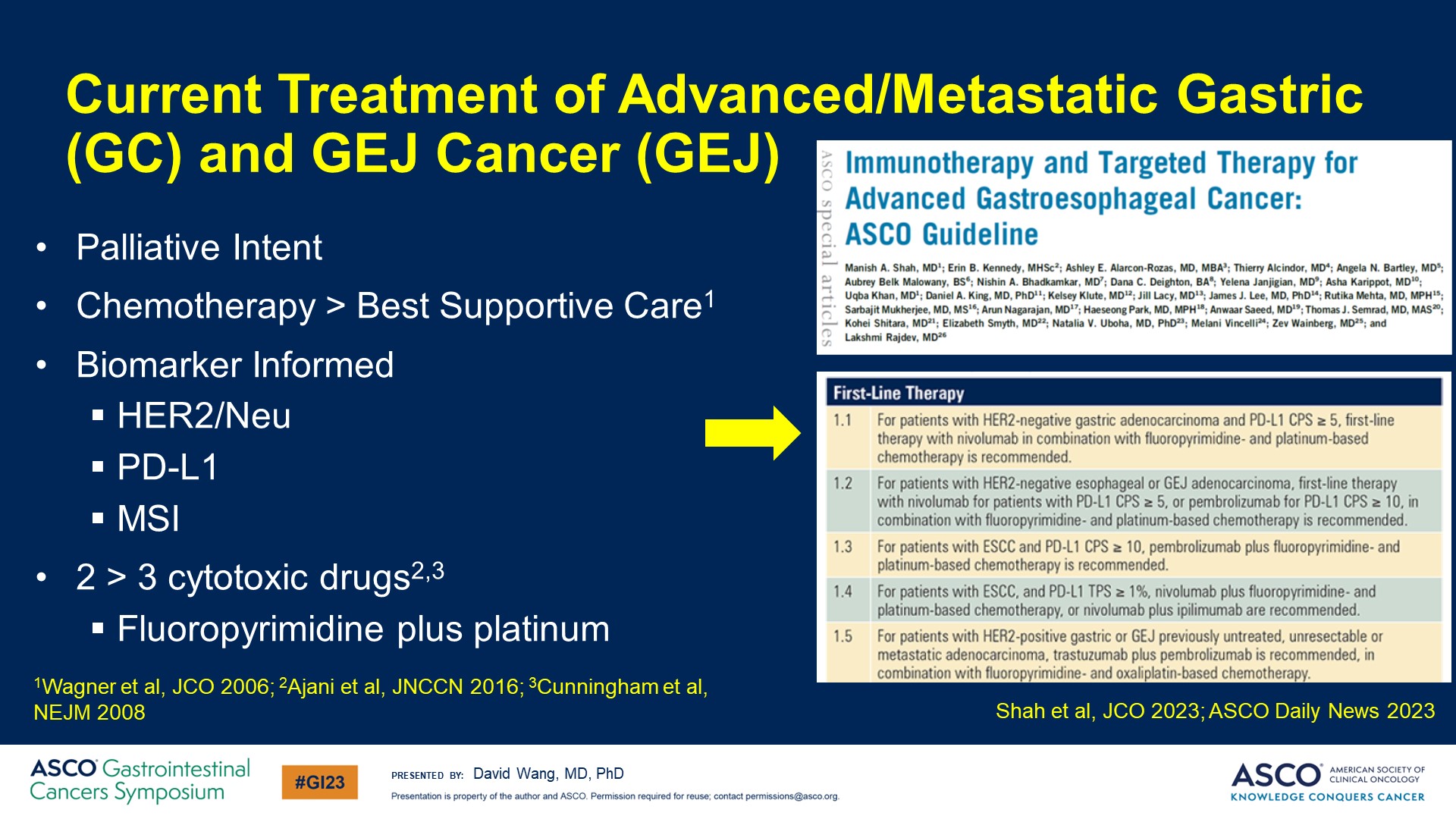 Current Treatment of Advanced/Metastatic Gastric (GC) and GEJ Cancer (GEJ)
Content of this presentation is the property of the author, licensed by ASCO. Permission required for reuse.
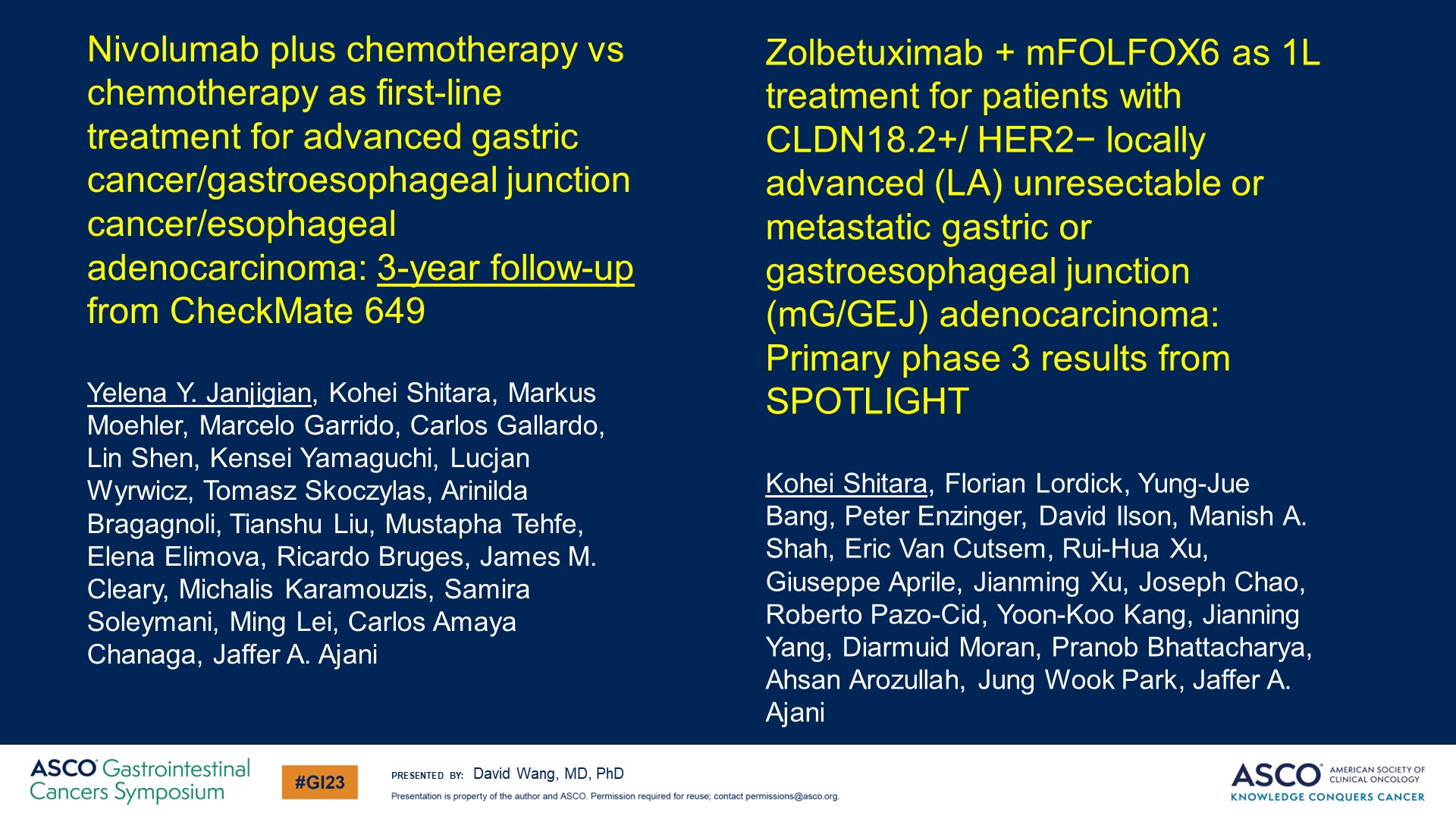 Slide 3
Content of this presentation is the property of the author, licensed by ASCO. Permission required for reuse.
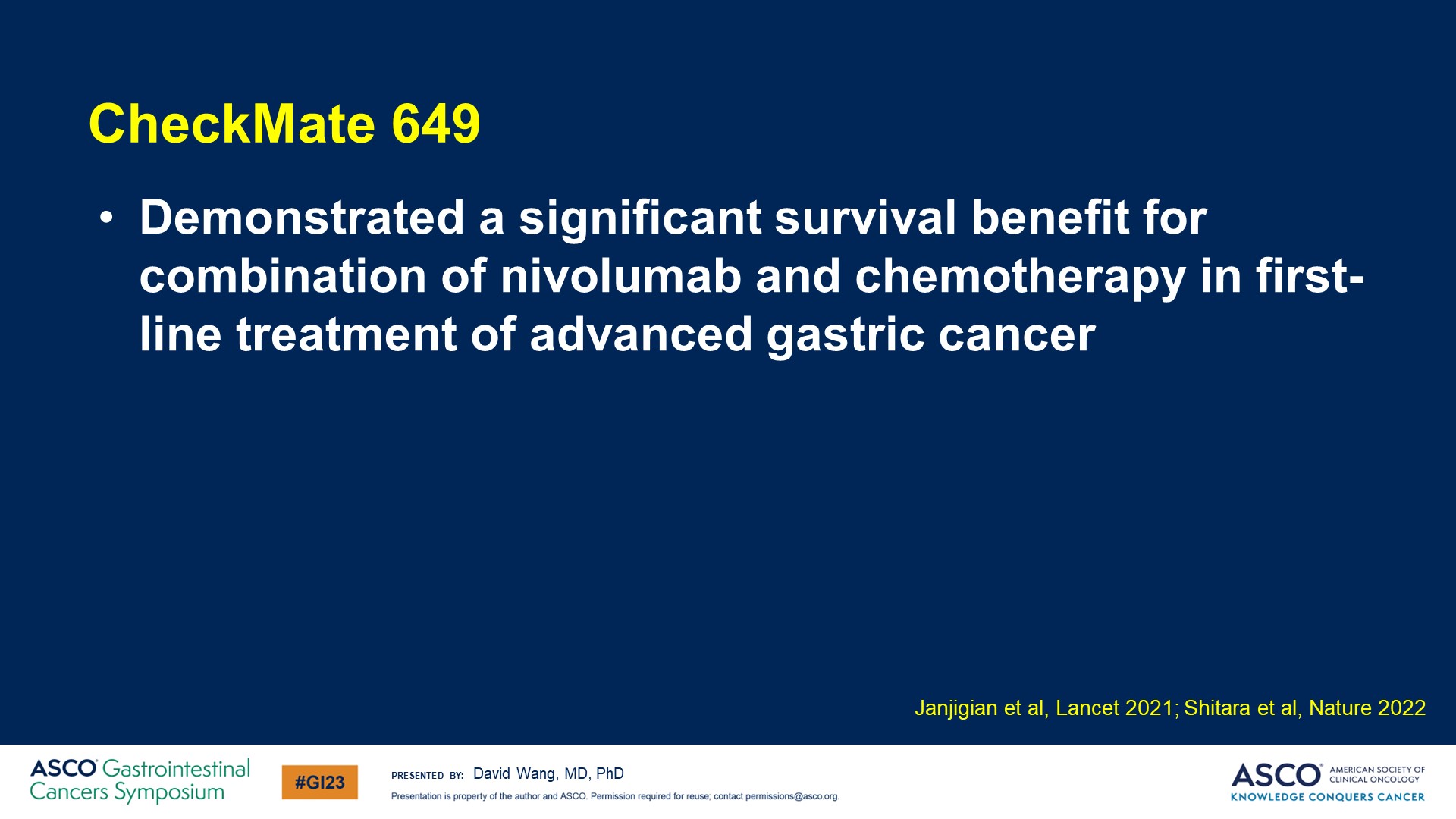 CheckMate 649
Content of this presentation is the property of the author, licensed by ASCO. Permission required for reuse.
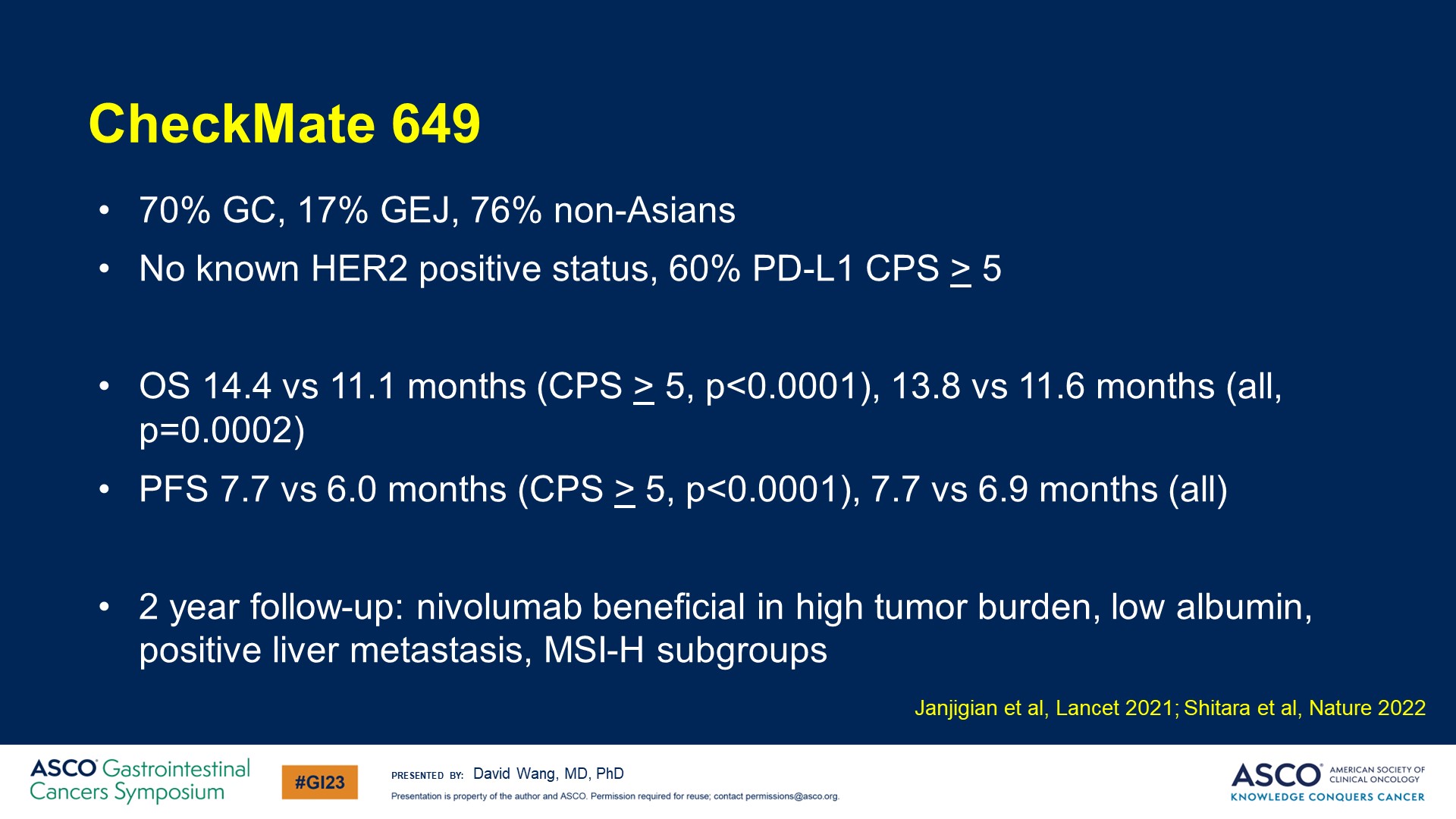 CheckMate 649
Content of this presentation is the property of the author, licensed by ASCO. Permission required for reuse.
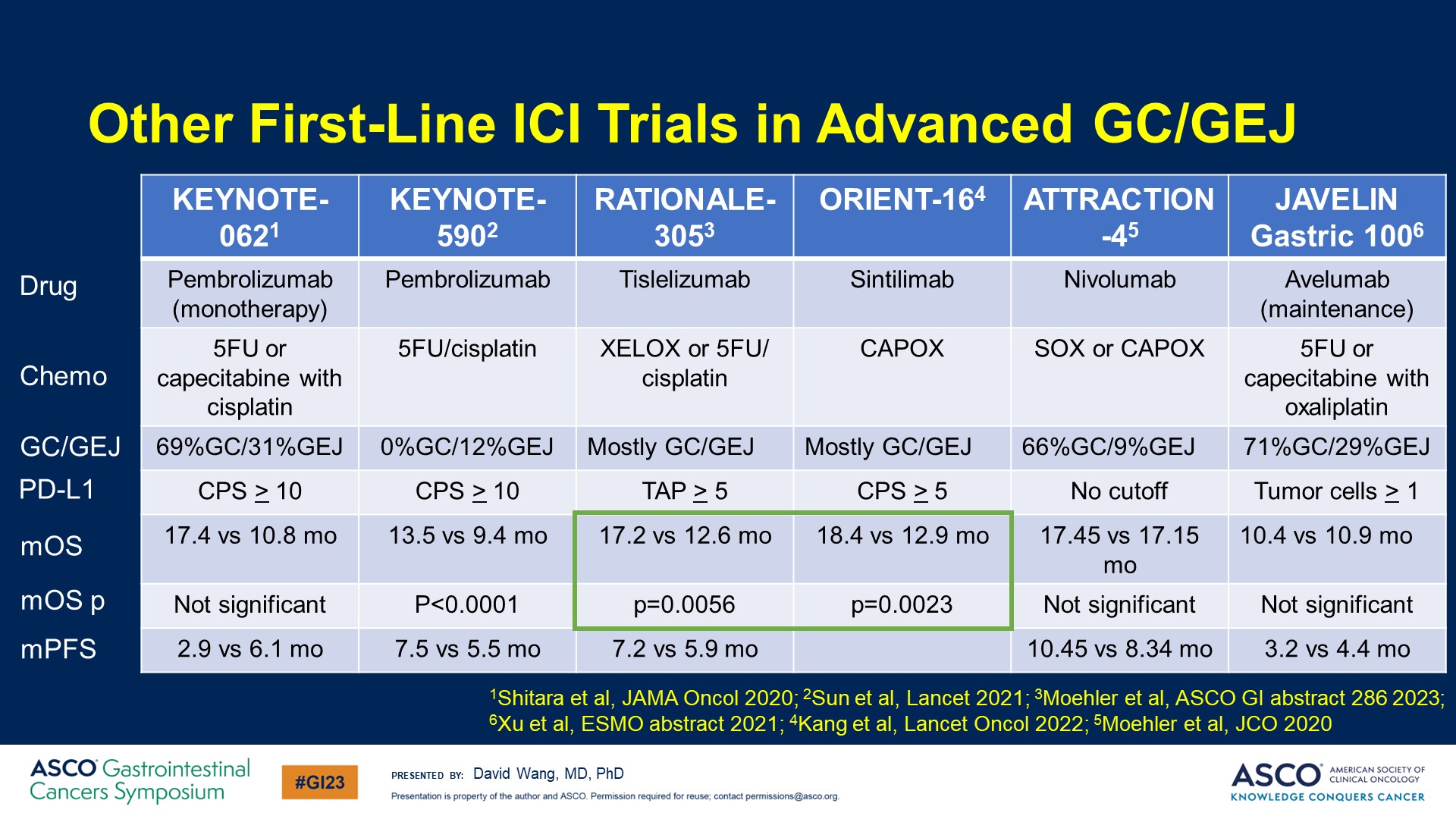 Other First-Line ICI Trials in Advanced GC/GEJ
Content of this presentation is the property of the author, licensed by ASCO. Permission required for reuse.
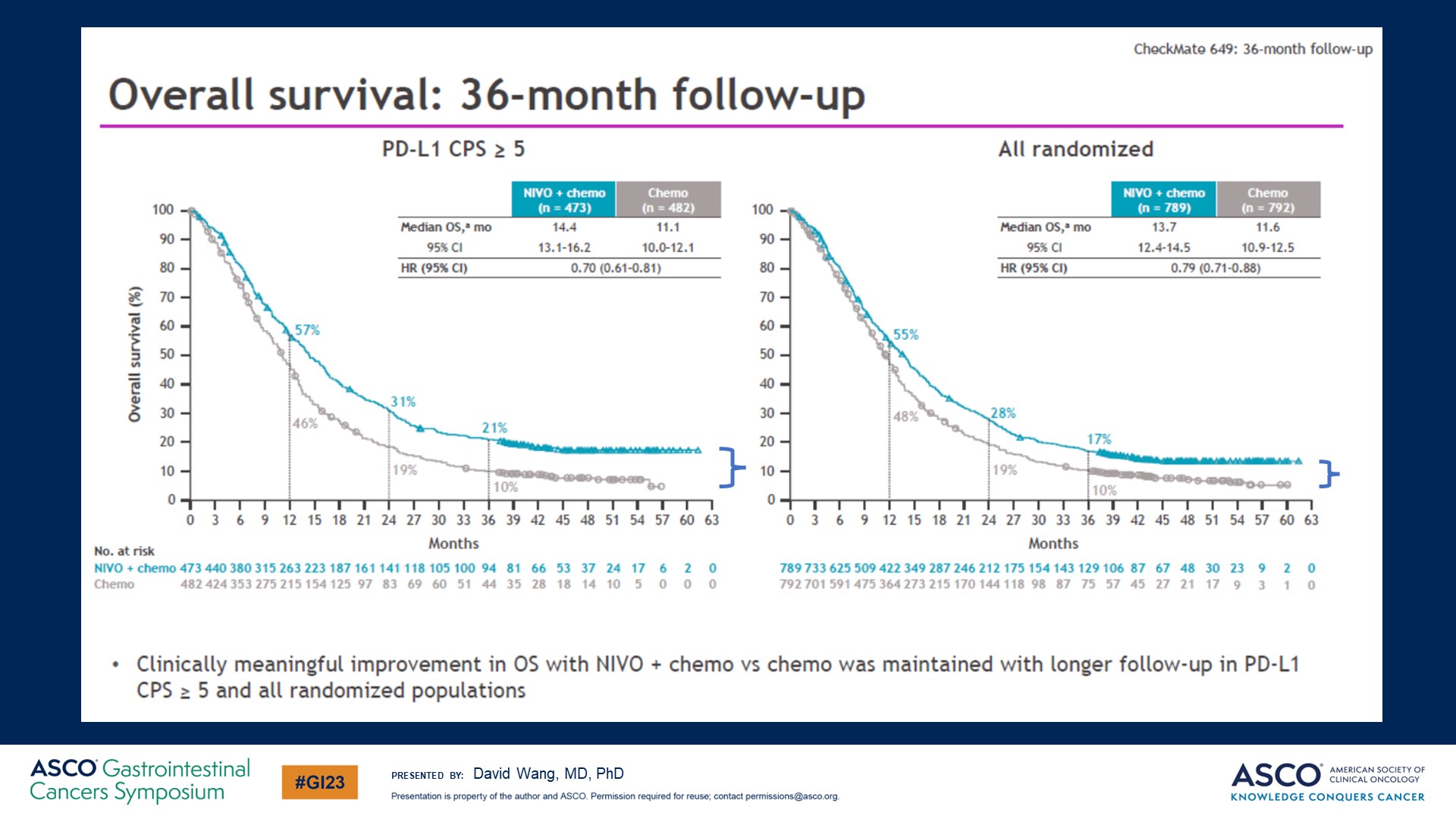 Slide 7
Content of this presentation is the property of the author, licensed by ASCO. Permission required for reuse.
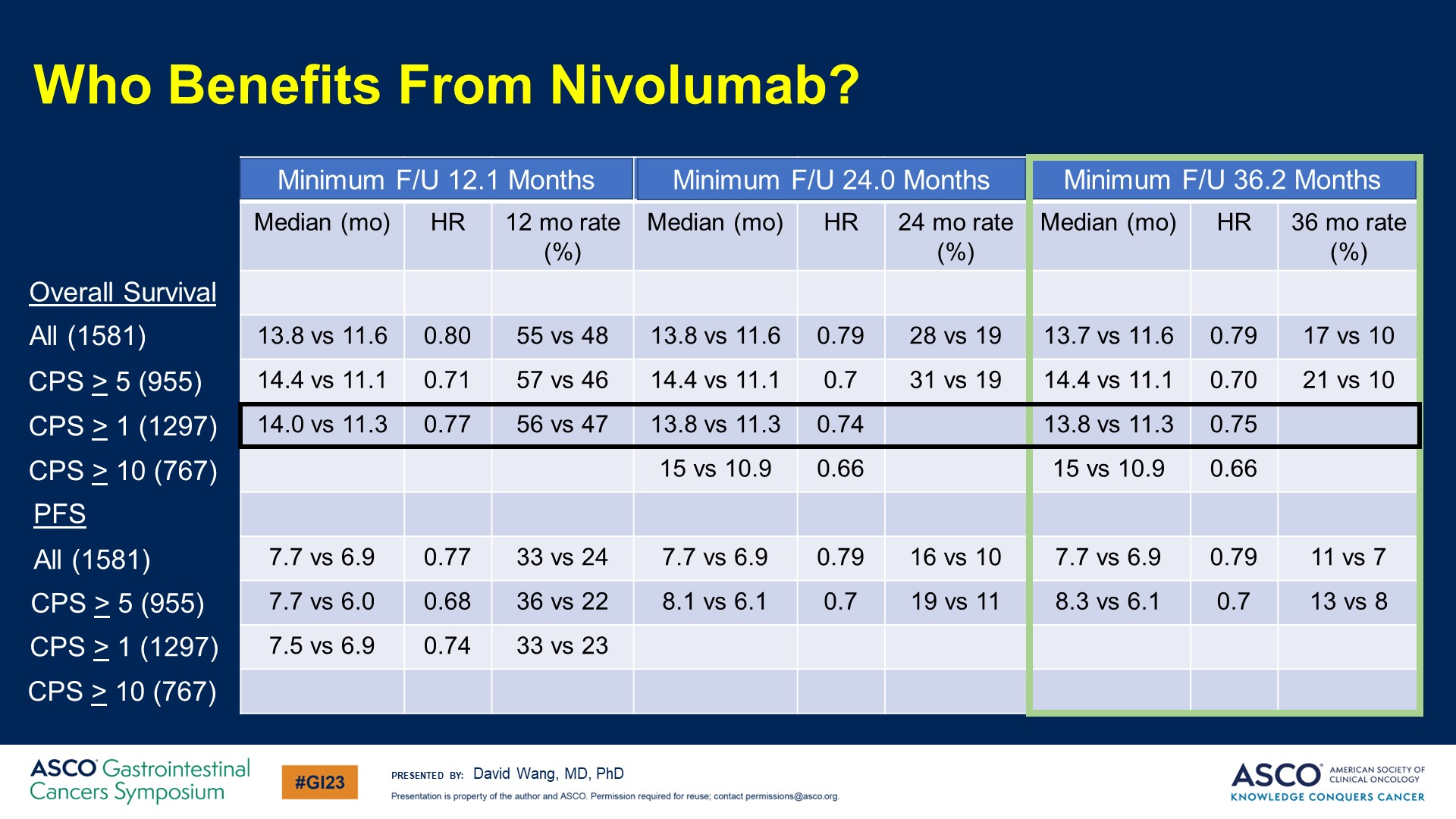 Who Benefits From Nivolumab?
Content of this presentation is the property of the author, licensed by ASCO. Permission required for reuse.
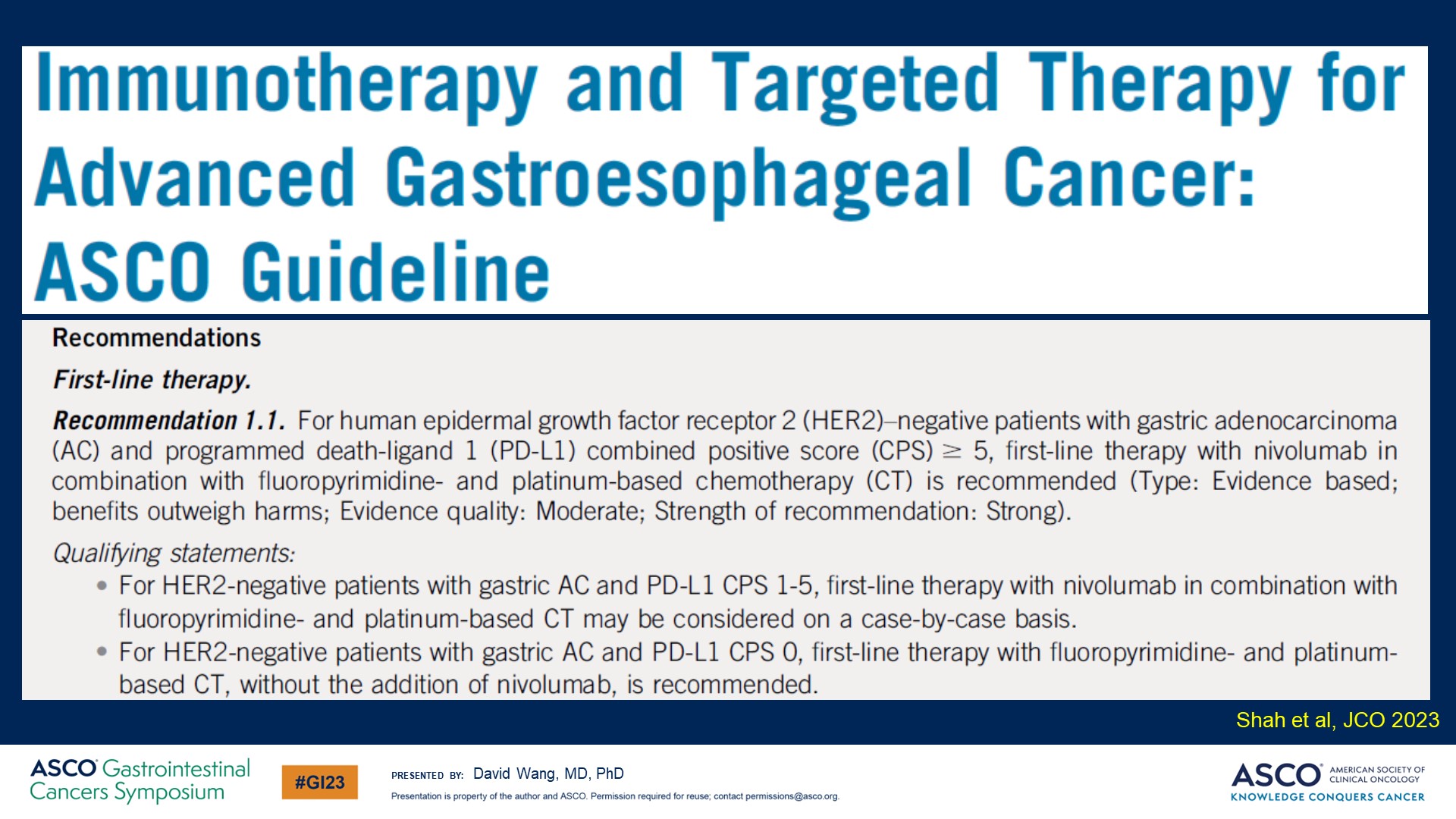 Slide 9
Content of this presentation is the property of the author, licensed by ASCO. Permission required for reuse.
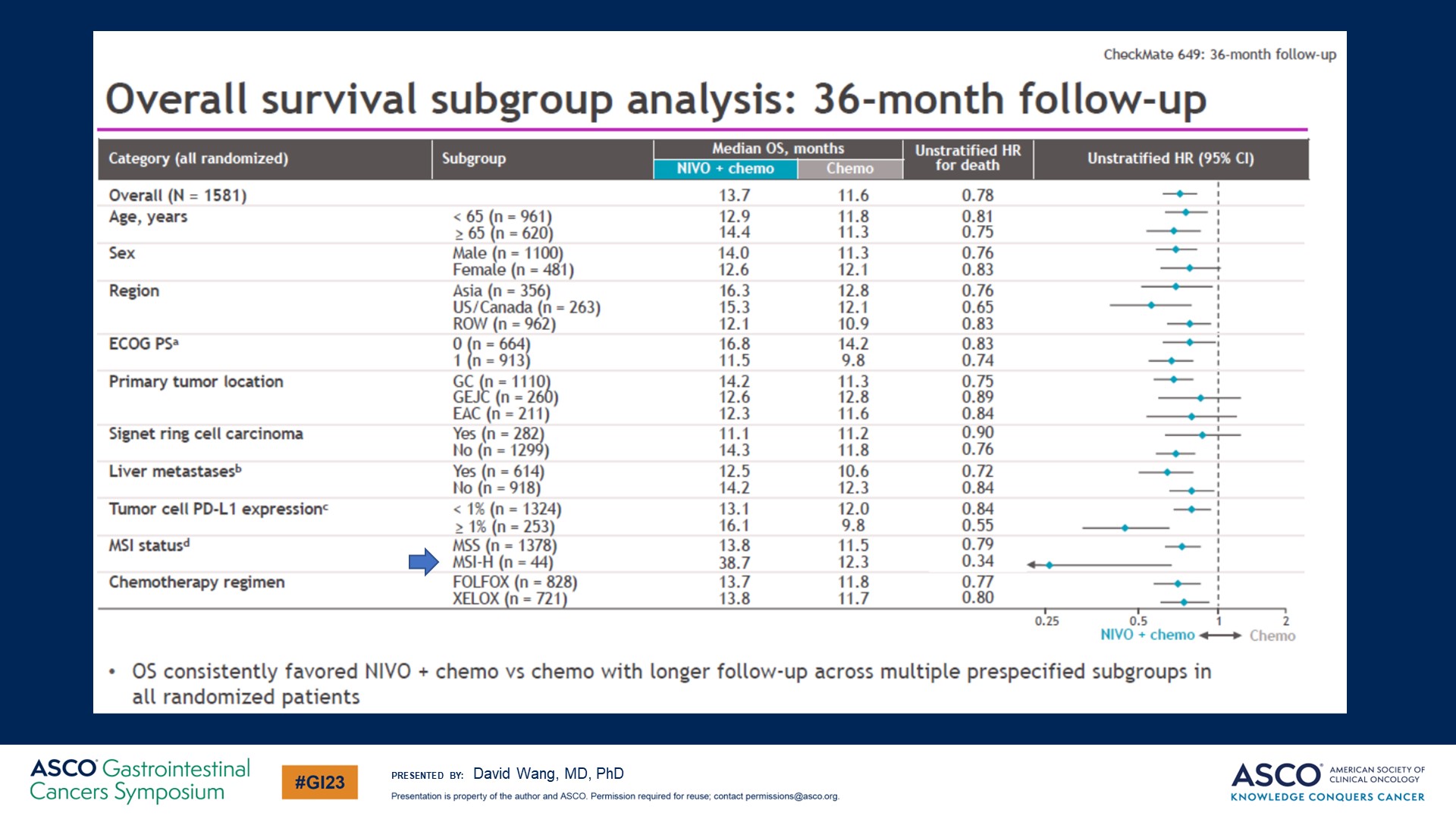 Slide 10
Content of this presentation is the property of the author, licensed by ASCO. Permission required for reuse.
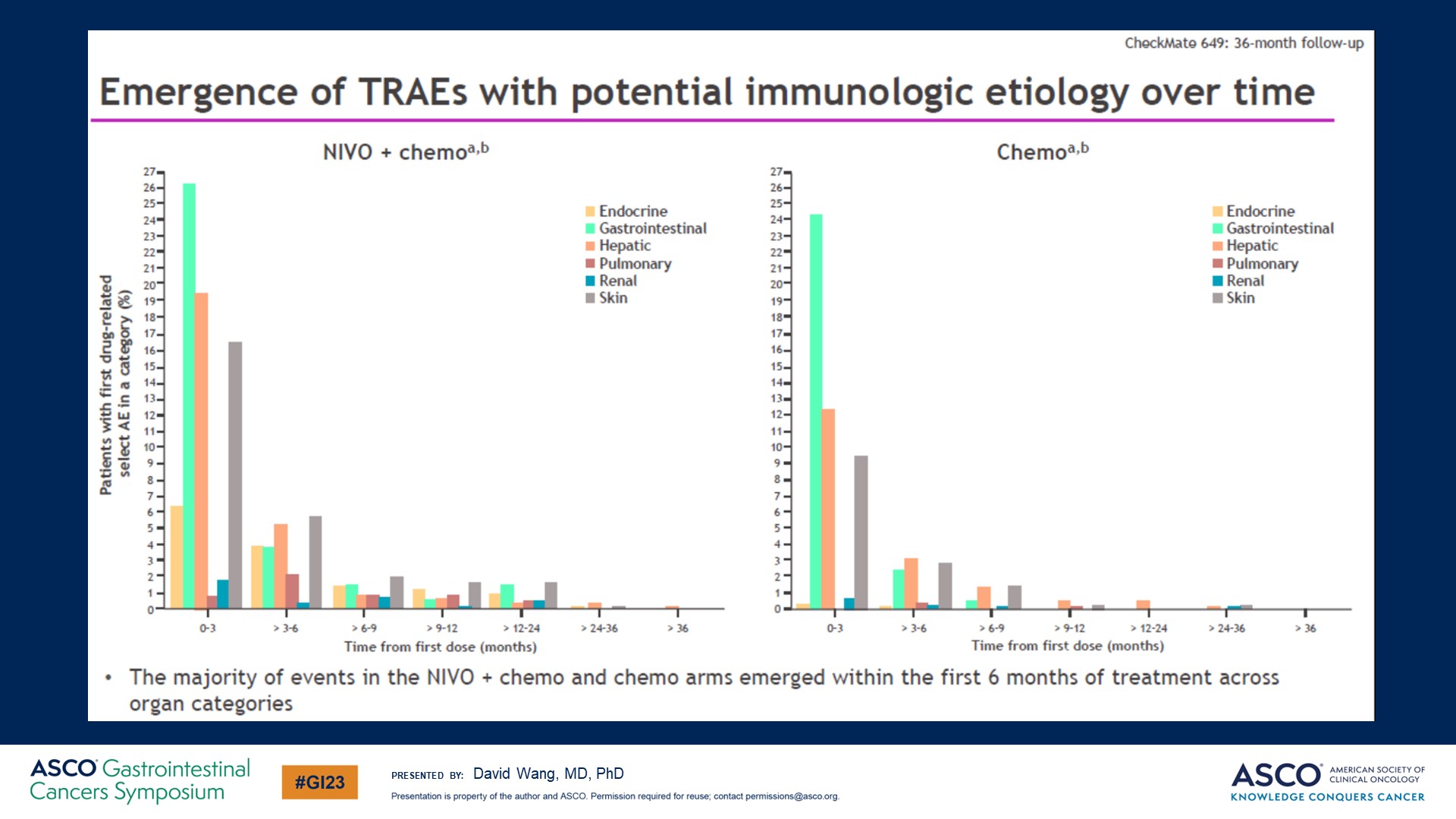 Slide 11
Content of this presentation is the property of the author, licensed by ASCO. Permission required for reuse.
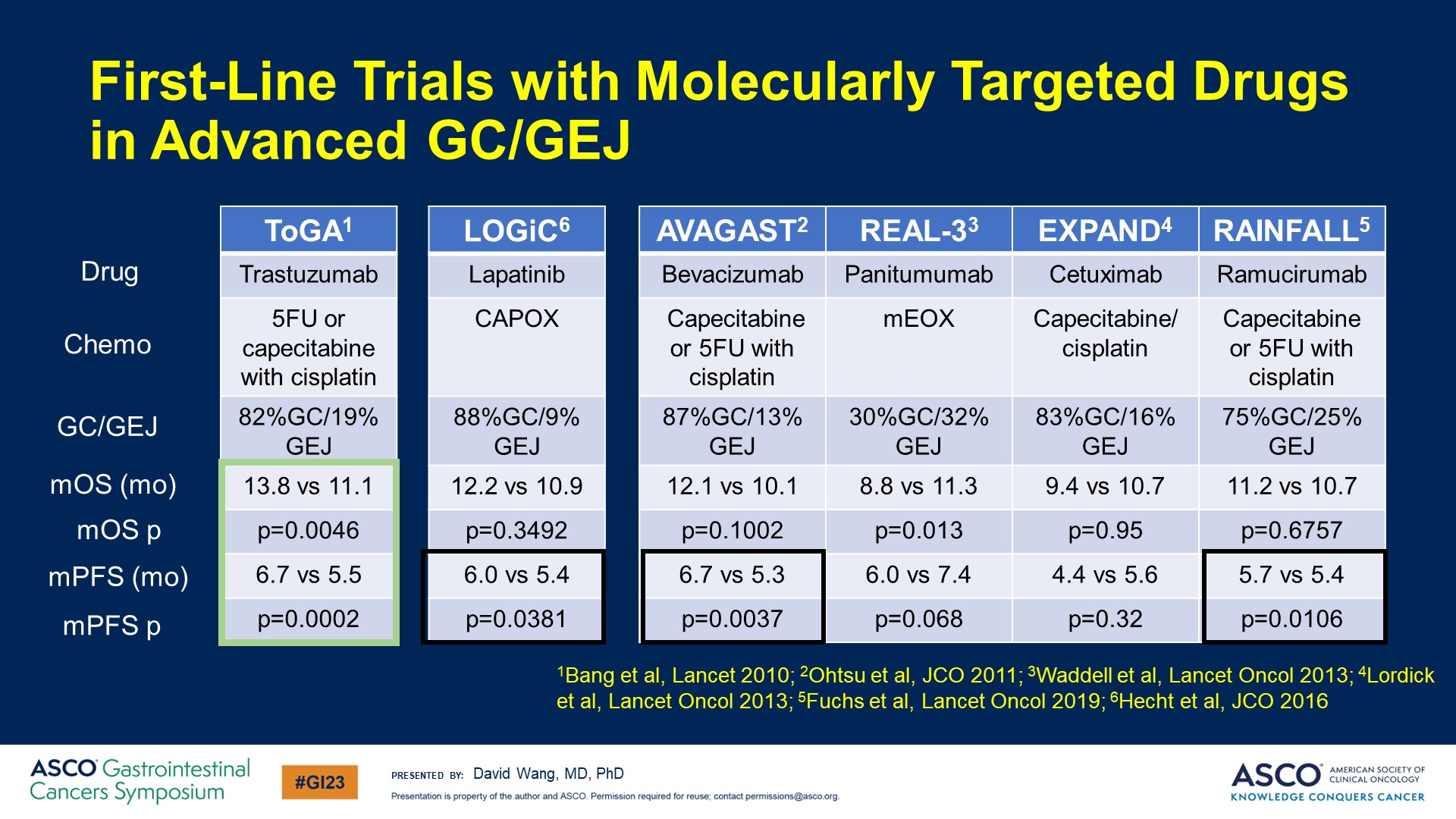 First-Line Trials with Molecularly Targeted Drugs in Advanced GC/GEJ
Content of this presentation is the property of the author, licensed by ASCO. Permission required for reuse.
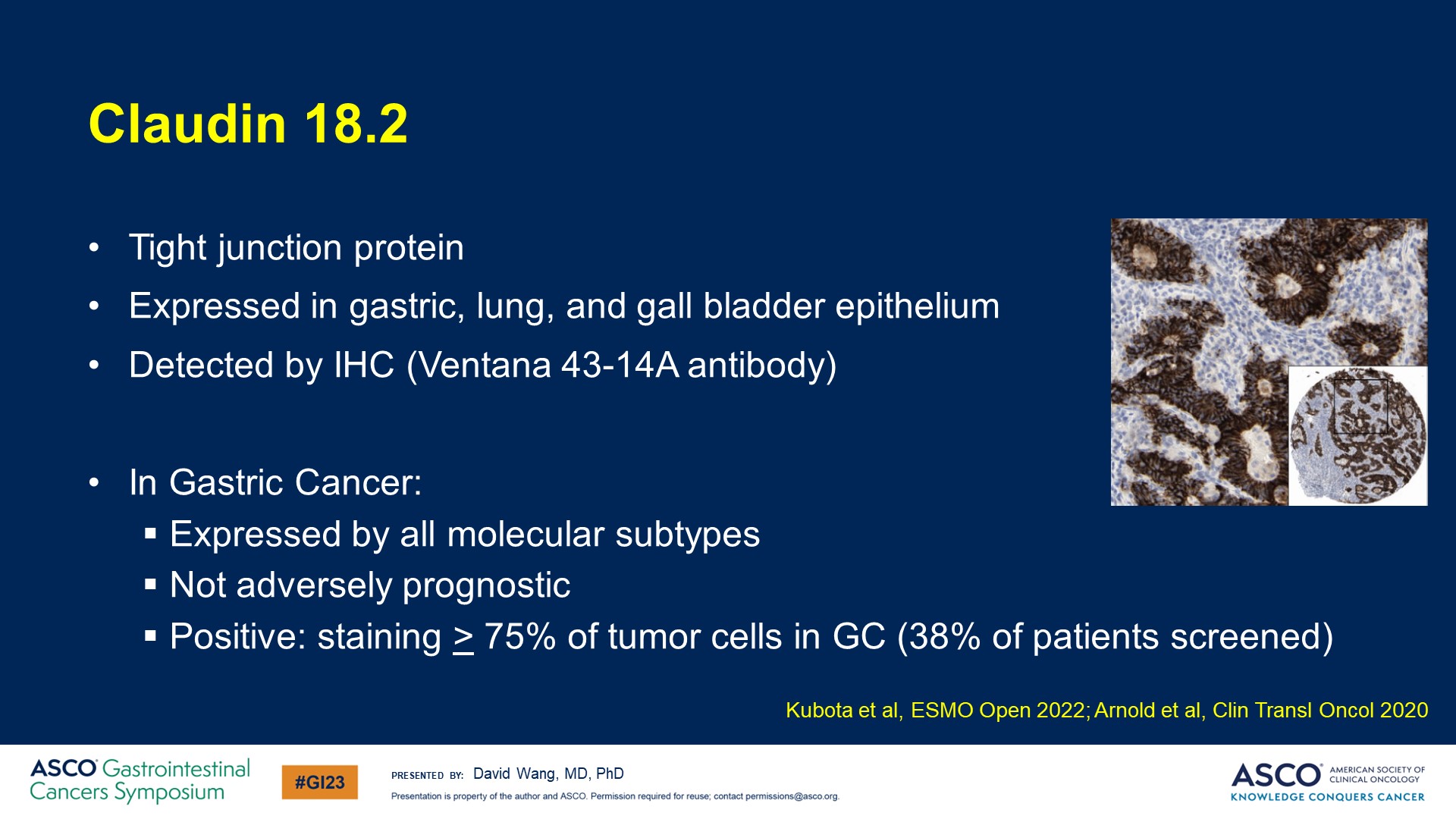 Claudin 18.2
Content of this presentation is the property of the author, licensed by ASCO. Permission required for reuse.
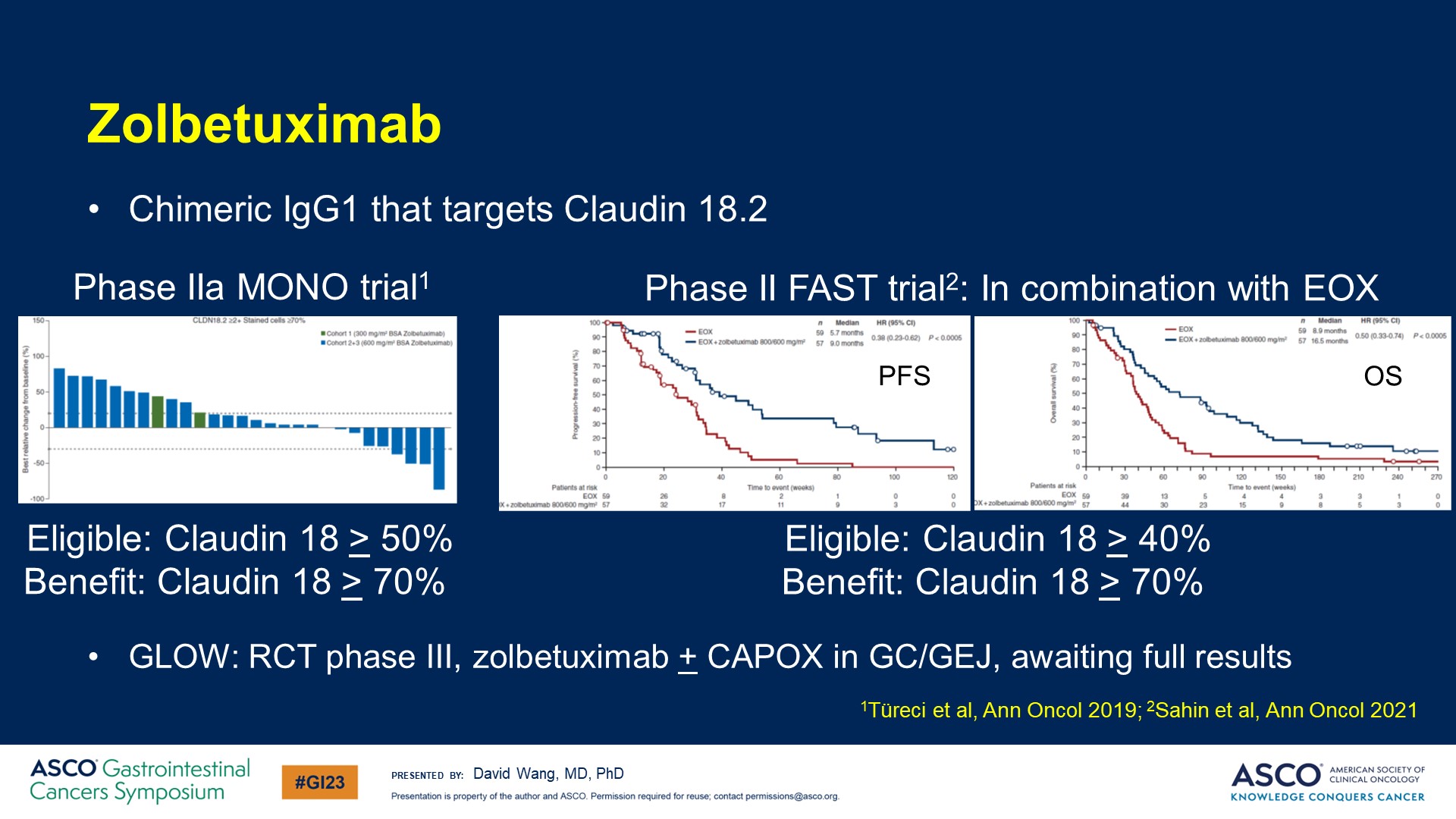 Zolbetuximab
Content of this presentation is the property of the author, licensed by ASCO. Permission required for reuse.
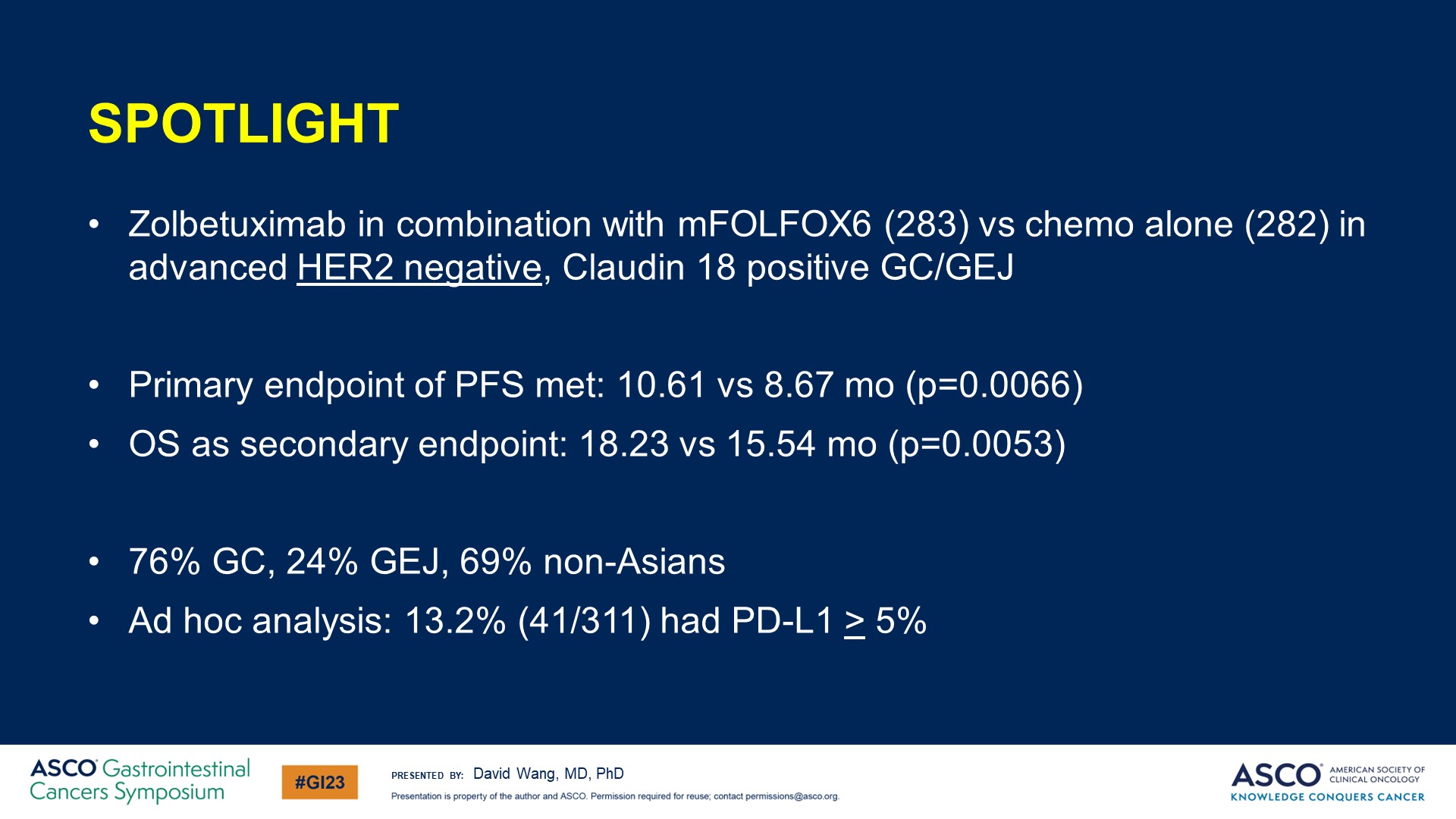 SPOTLIGHT
Content of this presentation is the property of the author, licensed by ASCO. Permission required for reuse.
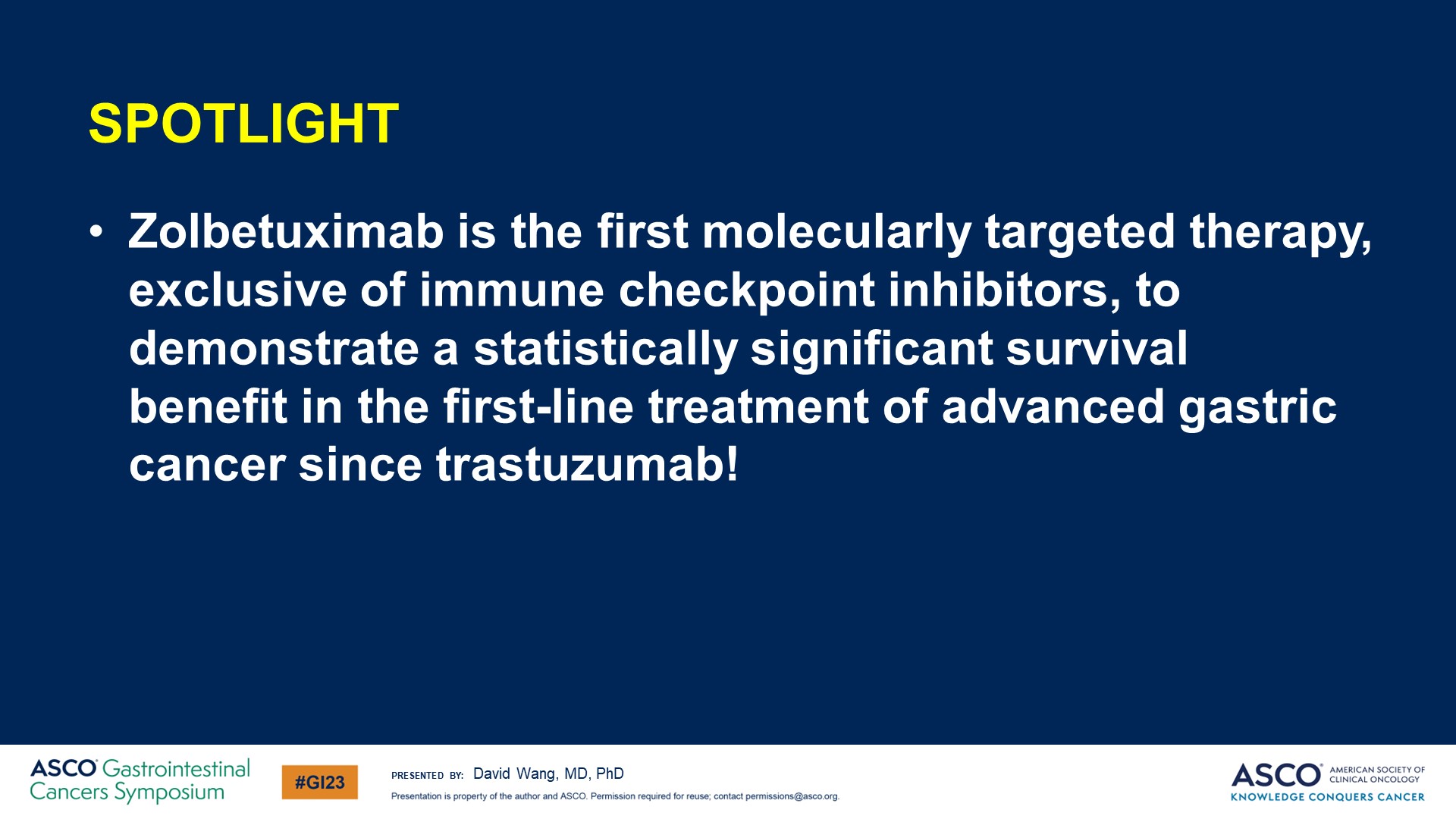 SPOTLIGHT
Content of this presentation is the property of the author, licensed by ASCO. Permission required for reuse.
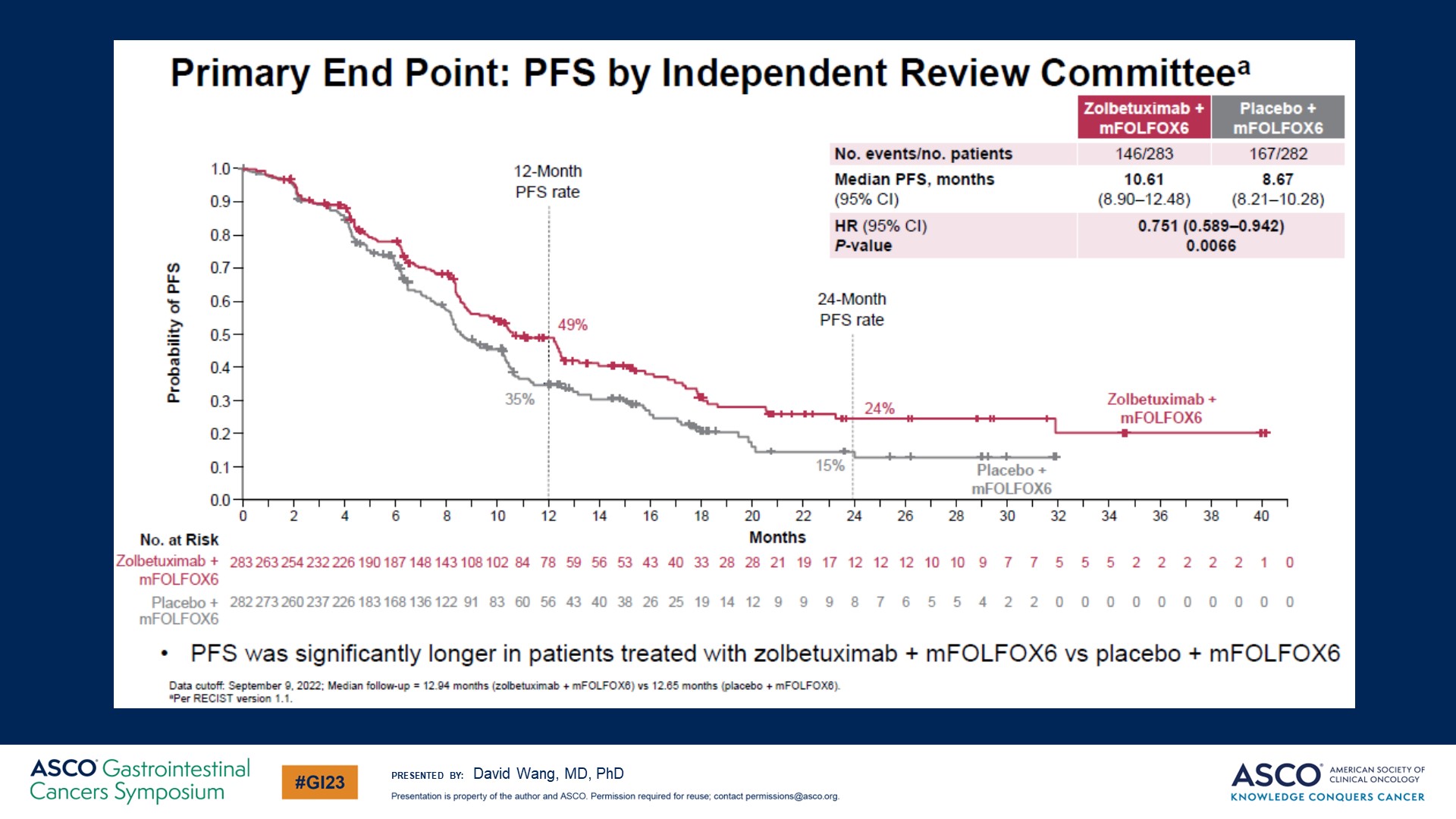 Slide 17
Content of this presentation is the property of the author, licensed by ASCO. Permission required for reuse.
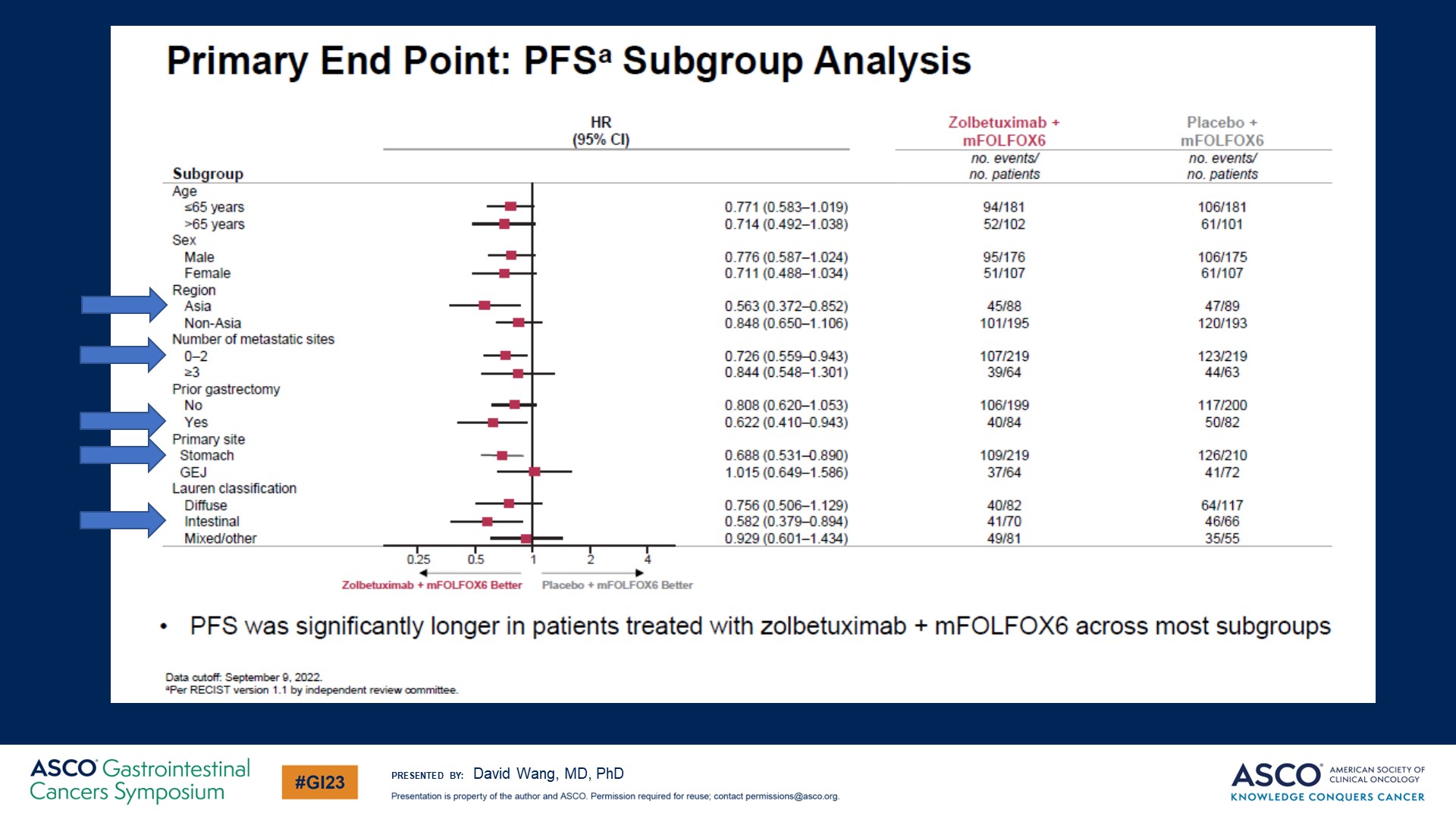 Slide 18
Content of this presentation is the property of the author, licensed by ASCO. Permission required for reuse.
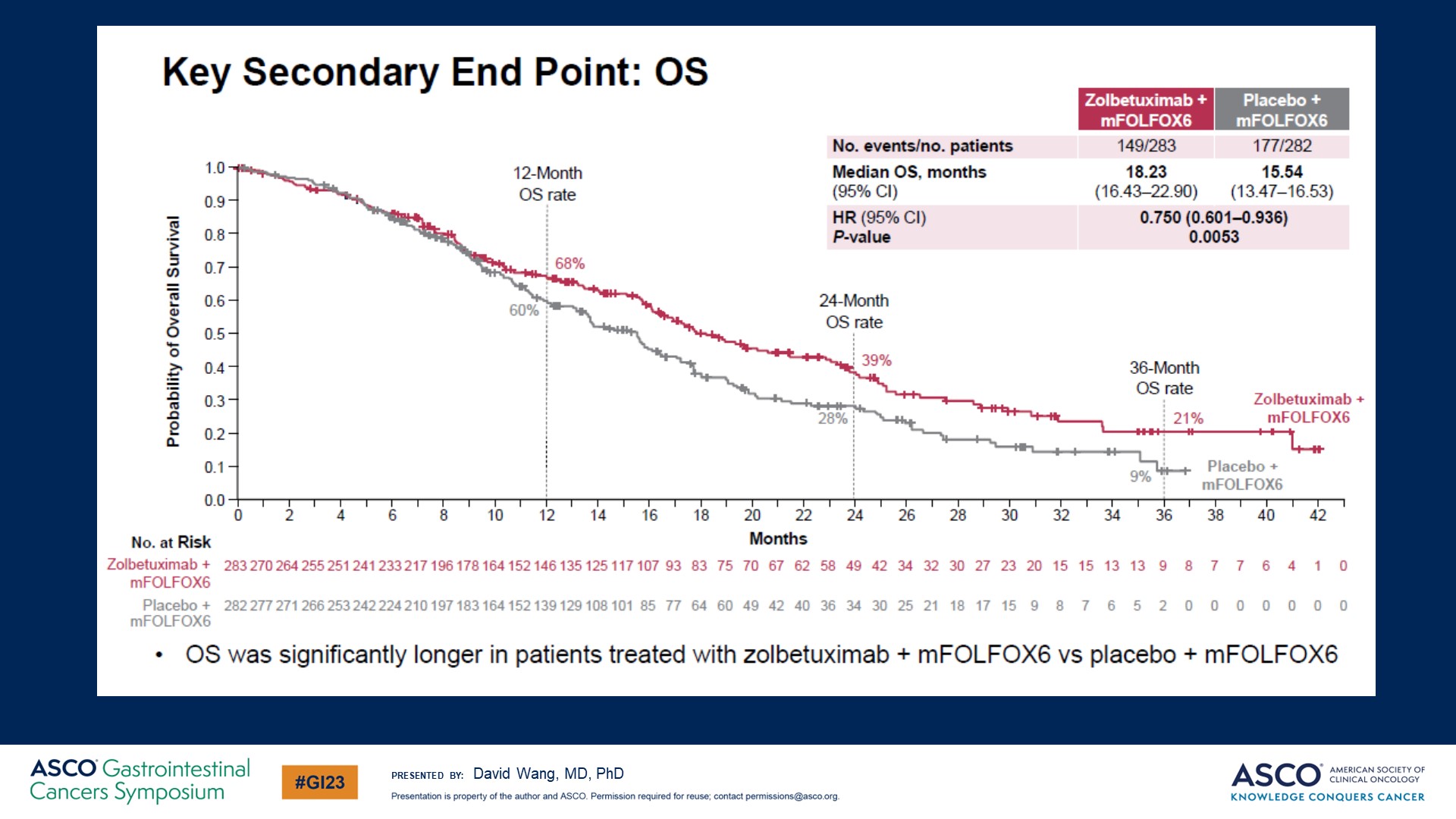 Slide 19
Content of this presentation is the property of the author, licensed by ASCO. Permission required for reuse.
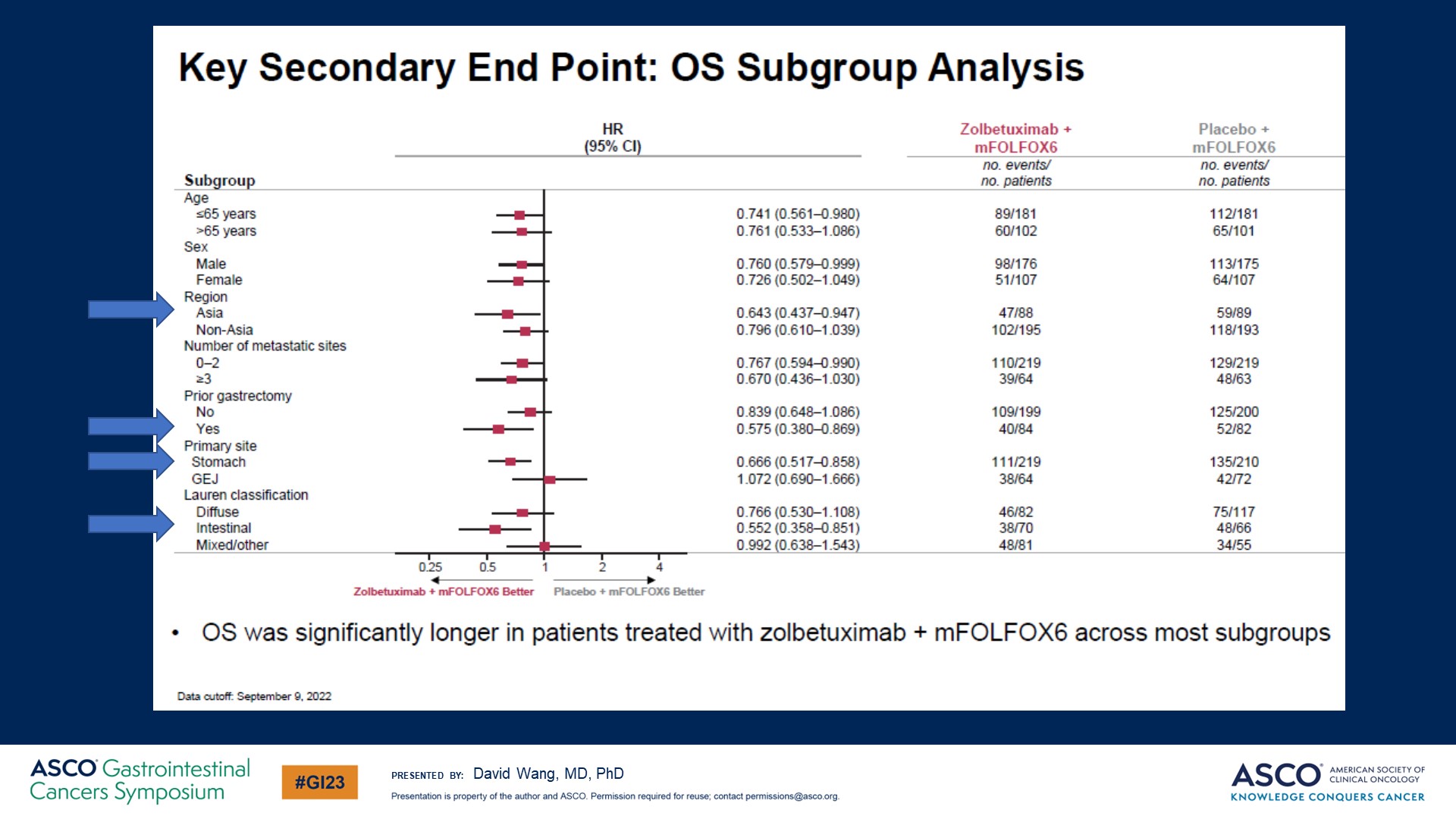 Slide 20
Content of this presentation is the property of the author, licensed by ASCO. Permission required for reuse.
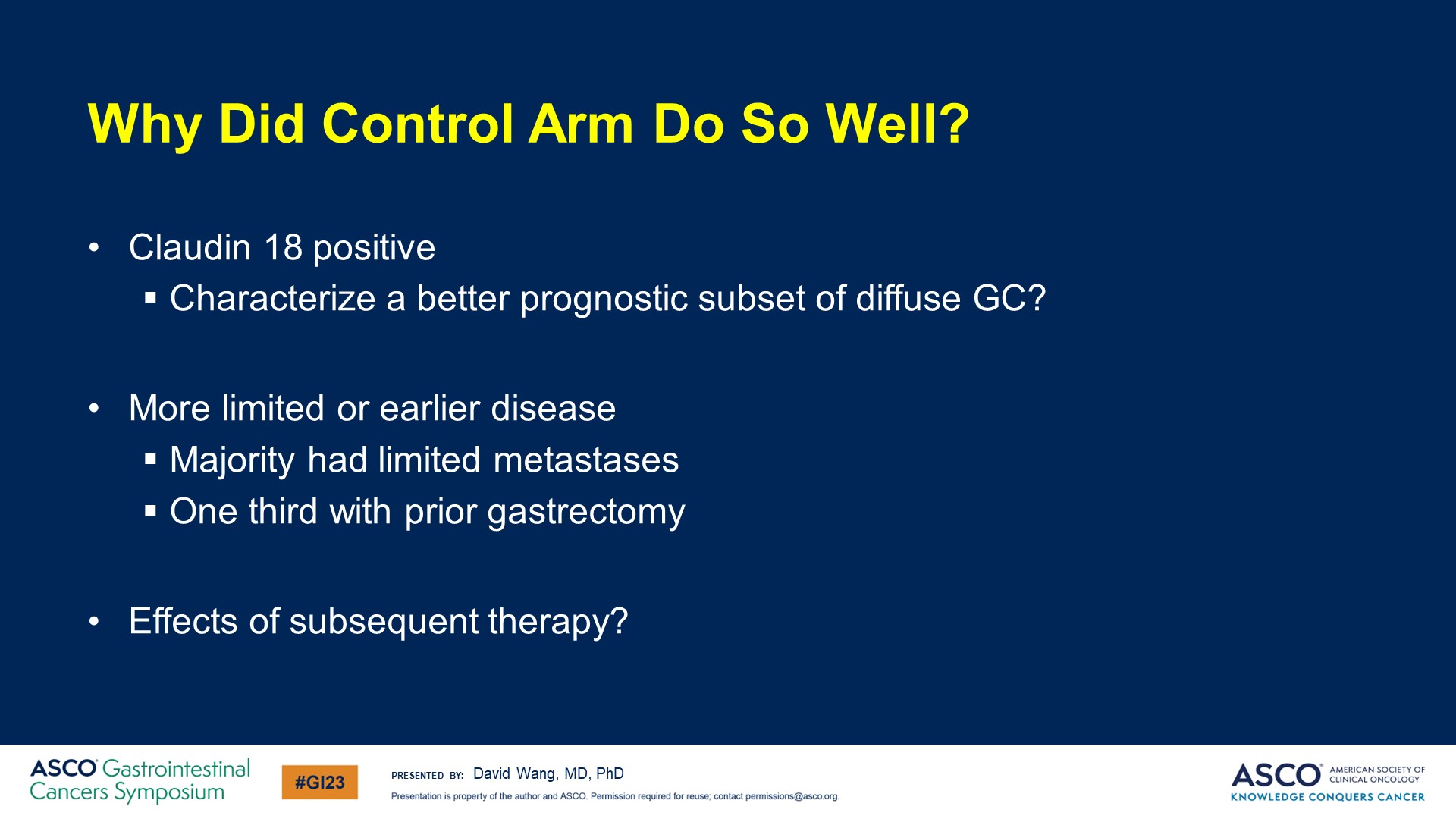 Why Did Control Arm Do So Well?
Content of this presentation is the property of the author, licensed by ASCO. Permission required for reuse.
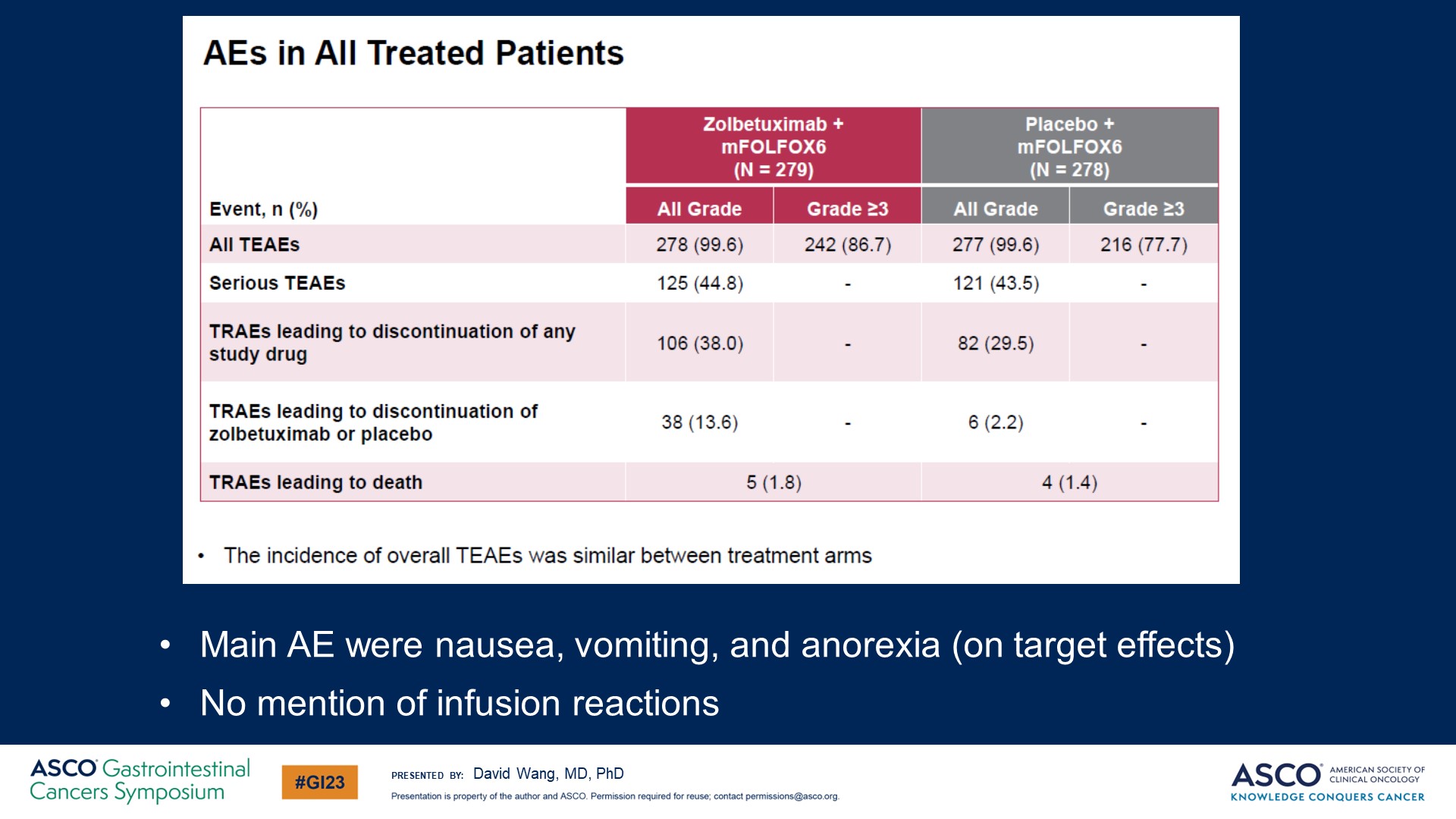 Slide 22
Content of this presentation is the property of the author, licensed by ASCO. Permission required for reuse.
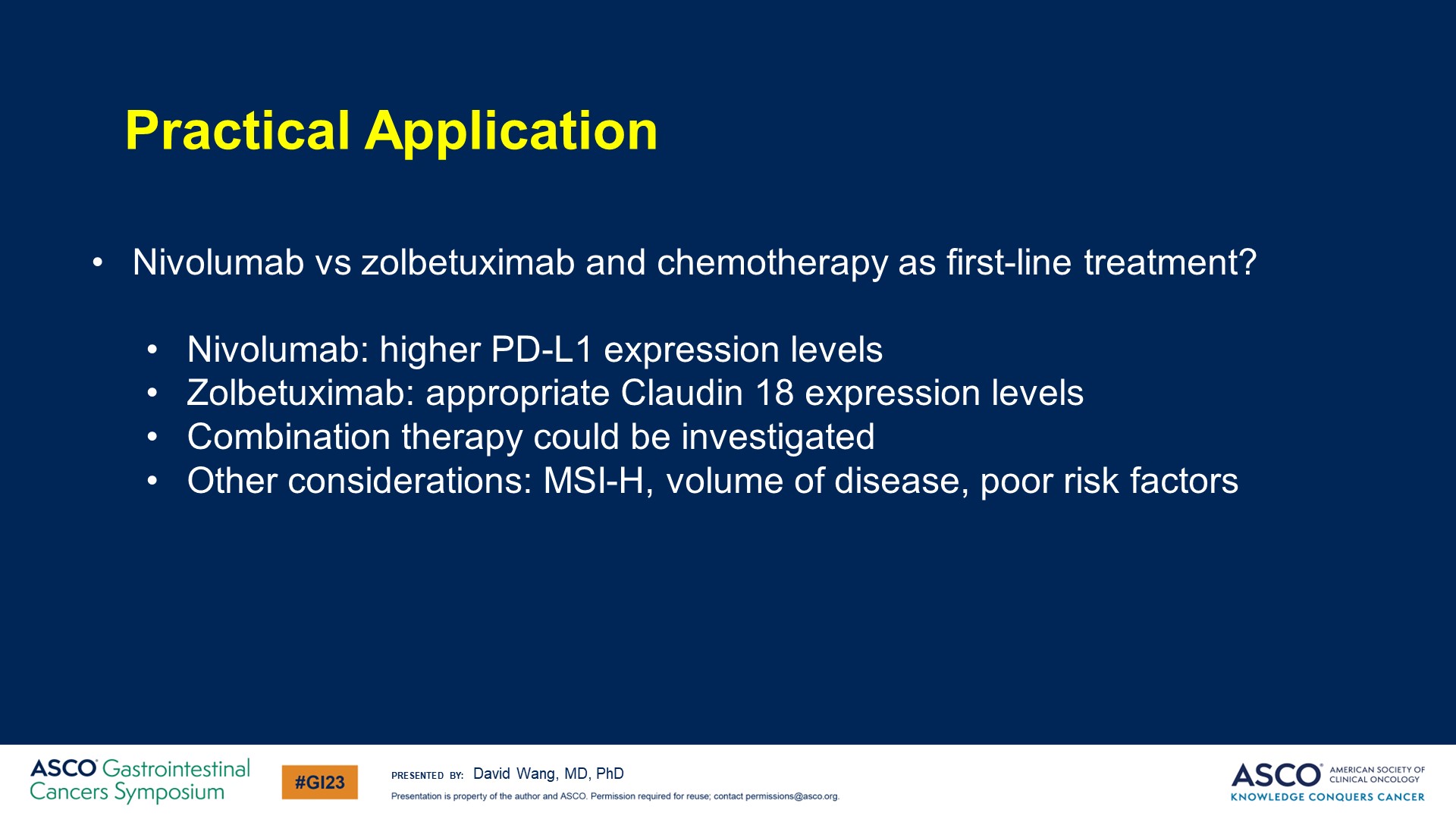 Slide 23
Content of this presentation is the property of the author, licensed by ASCO. Permission required for reuse.
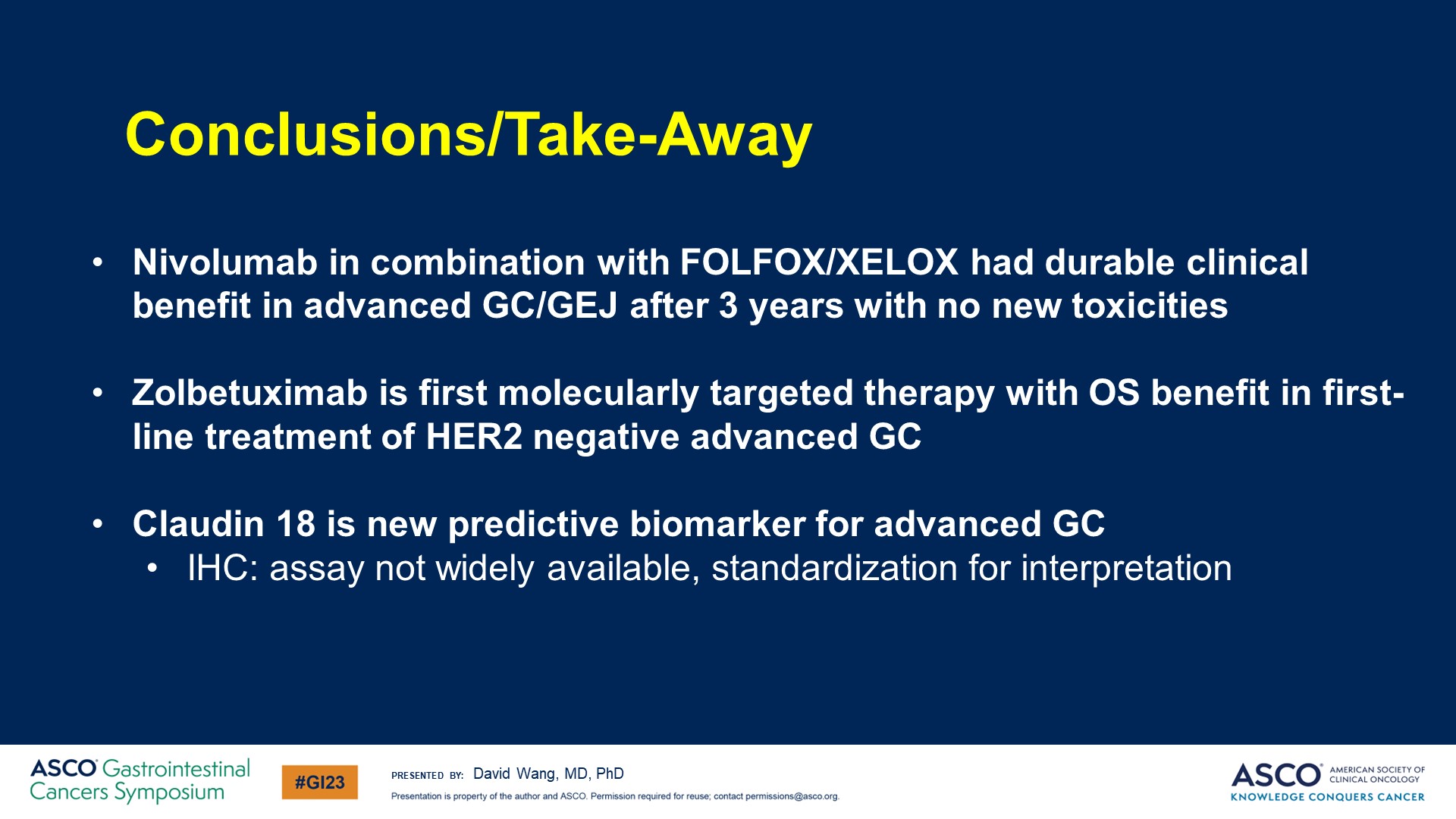 Slide 24
Content of this presentation is the property of the author, licensed by ASCO. Permission required for reuse.